National Land Imaging Requirements
JACIE January 11, 2022



Greg Snyder, Branch Chief
Requirements, Capabilities, and Analysis for Earth Observations
USGS National Land Imaging
gsnyder@usgs.gov
USGS National Land Imaging (NLI) Program Roles and Responsibilities
As defined by Public Law and National Space Policy, to carry out the Public Interest of the United States:
2
NLI Requirements and Capabilities Analysis Activities
Document and analyze land imaging needs and observing systems to:
Inform future Landsat missions under the USGS/NASA Sustainable Land Imaging program
Assess ability of multi-mission architectures (U.S., international, and commercial) to meet additional needs
Cross-walk land imaging needs to other planned global missions, e.g., NASA Decadal Survey Missions
Provide needs to NGA, NRO and NASA for commercial data purchase planning  
Coordinate mission requirements with European Commission Copernicus Sentinel-2 program
[Speaker Notes: Third bullet]
User Needs
The Earth observation, product, or service to meet an end user application
Tied to specific science or operational activities 
Technology agnostic - Not constrained by specific platforms/sensors
Primary attributes 
What:  Geophysical Parameter
Where:  Geographic Coverage
When/How often: Usable Observation Frequency
How quickly:  Data Latency
Physical scale:  Spatial Resolution
[Speaker Notes: Get a description of that point]
User Need Elements (Cont.)
Additional information collected if applicable/known
Spectral Characteristics
Measurement Accuracy
Geolocation Accuracy 
Radiometric Resolution/SNR
Conditions for Sampling (day/night, time of day, leaf on/leaf off, need for stereo, etc.)
Data Services, Access and Formats
Cloud Processing
Licensing (what is the need to further distribute commercial imagery, if relevant?)
Sample of Geophysical Parameters  (more than 160 used)
(Common nomenclature based on NASA Global Change Master Directory keyword vocabularies)
[Speaker Notes: Topic/term/variable]
Architecture Analysis Approach
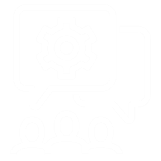 Land ImagingUser Needs
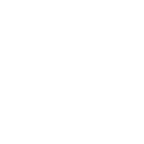 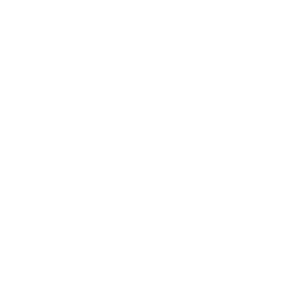 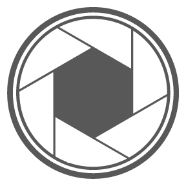 Analyses:
Assess overall strengths and weaknesses
Assess user need level of satisfaction over time, and limiting factors
Evaluate candidate solutions to address weaknesses
Attributes Evaluated:
Spatial Resolution
Temporal Resolution
Geographic Coverage
Geophysical Parameter/Rating [GPART]*
Scoring Tool
Architecture Evaluation
Satellite Architecture (missions selected from Satellite Database*)
7
*To be discussed in more detail as stand-alone tools
[Speaker Notes: Assess the suitability of multi-mission architectures to meet user needs. 

The rating is primarily a component of the engine used to evaluate satellite solutions. - - however, it’s also useful as a potential enhancement to our Database which is a public-facing project spinoff.]
Geophysical Parameter Assignment and Rating Tool (GPART)
GPART is a tool to automatically assign geophysical parameters (GPs) and GP Ratings to sensors based on specific sensor characteristics
GPART 1.0 (fall 2021)
Sensor assigned a Rating for each Geophysical Parameter based solely on:

Spectral bands (placement, bandwidth)
SAR (radar frequency)

GPART 1.0 bins sensors into coarse relative categories
GPART 2.0 (longer-term effort)
Rating criteria will expand to incorporate more factors
Measurement accuracy
SNR
Radiometric resolution
Spectral response
Data quality
Other factors

Rating categories will expand and become more nuanced
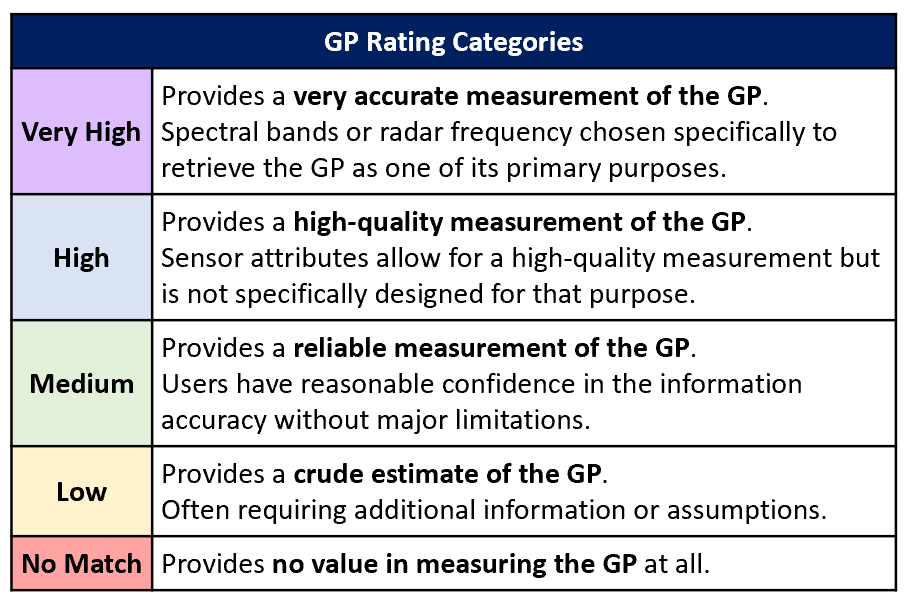 [Speaker Notes: GPART 1.0 – Two sensors with the same spectral bands (e.g. two VNIR sensors) will get the same rating.  In the future we can use additional information to refine ratings could potentially come from JACIE/ECCOE to develop more sophisticated rating rules.]
Online Compendium   https://calval.cr.usgs.gov/apps/compendium
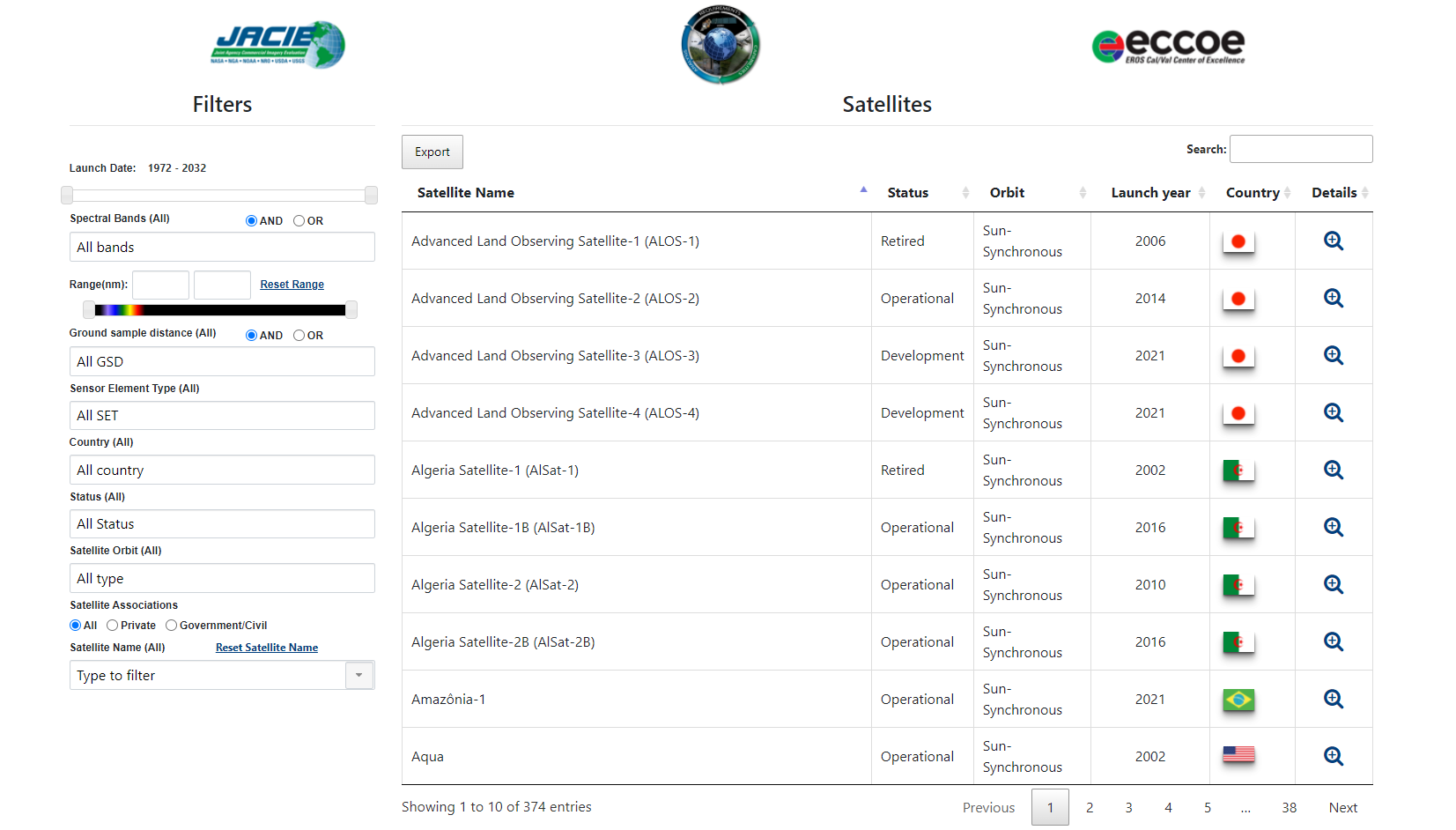 Information directly from EOS Satellite Database
9
[Speaker Notes: A public facing product of our work is the satellite compendium - now online]
Fold GPART information into the compendium?
Some potential pubic-facing functionality a part of GPART or as a stand-alone tool
Show GP application groups supported by a selected sensor
Search a sensor to see what individual geophysical parameters it can observe
Search a geophysical parameter to identify all sensors that can observe it
Compare and contrast sensor ratings by GP
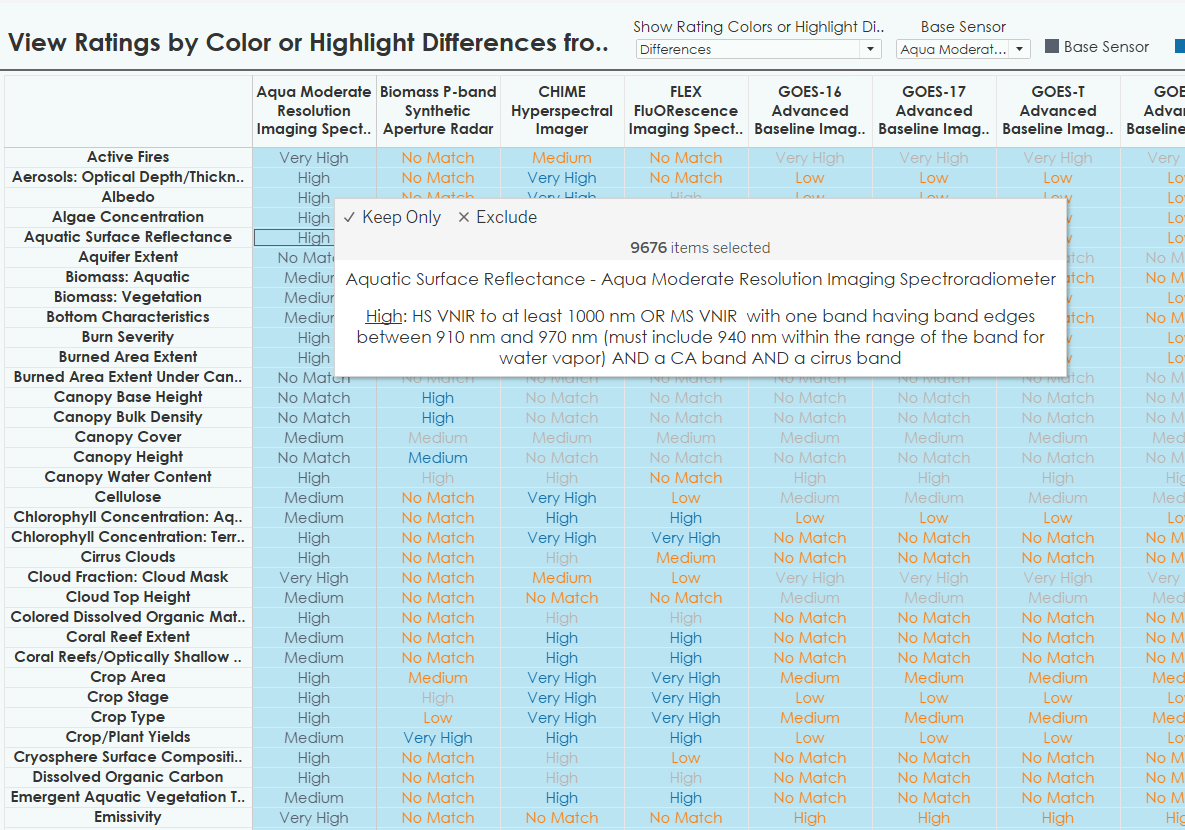 Conceptual…
New visualization tools/methods being refined to compare  sensor rating by GP (based on spectral attributes)
* This is a future development; underlying GPART tool in development - further validation and refinement needed.
11
Directions in User Needs Collection and Analysis
Continuously update needs to reflect user expectations and applications to inform future Landsat missions
Model the performance of combined missions
Explore approaches to bring radiometric and data quality measures into to satellite system ratings
Collect additional needs from high-resolution electro-optical, radar and hyperspectral communities
Meet more needs of more users, by leveraging broad hybrid satellite mission architectures, though user-informed satellite development, partnerships, and commercial data access.
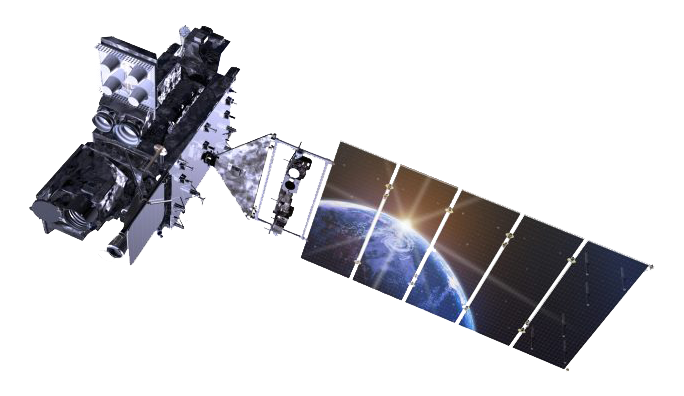 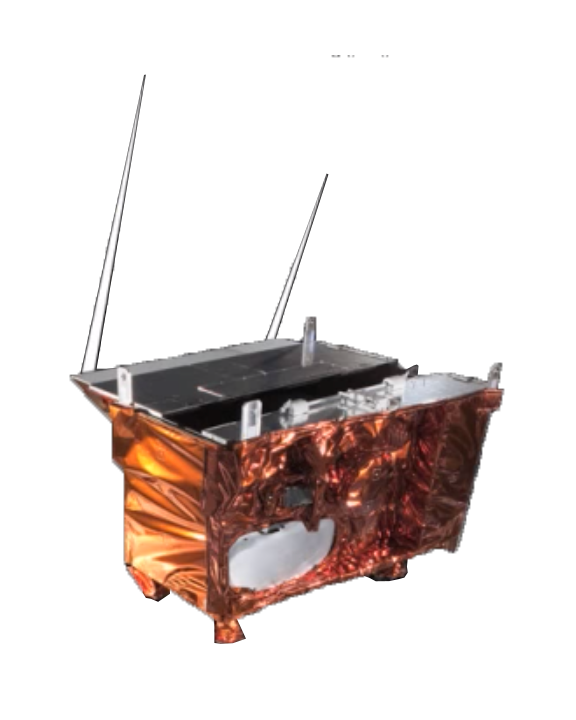 ~36,000 km
Suomi NPP VIIRS
GOES-16 ABI
Sentinel-3A
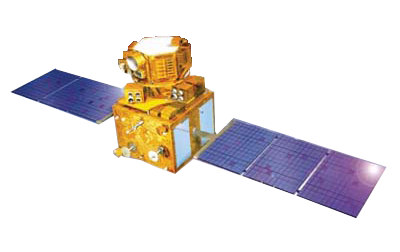 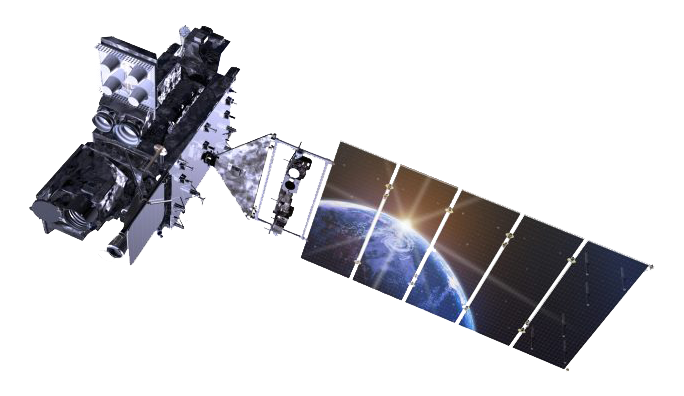 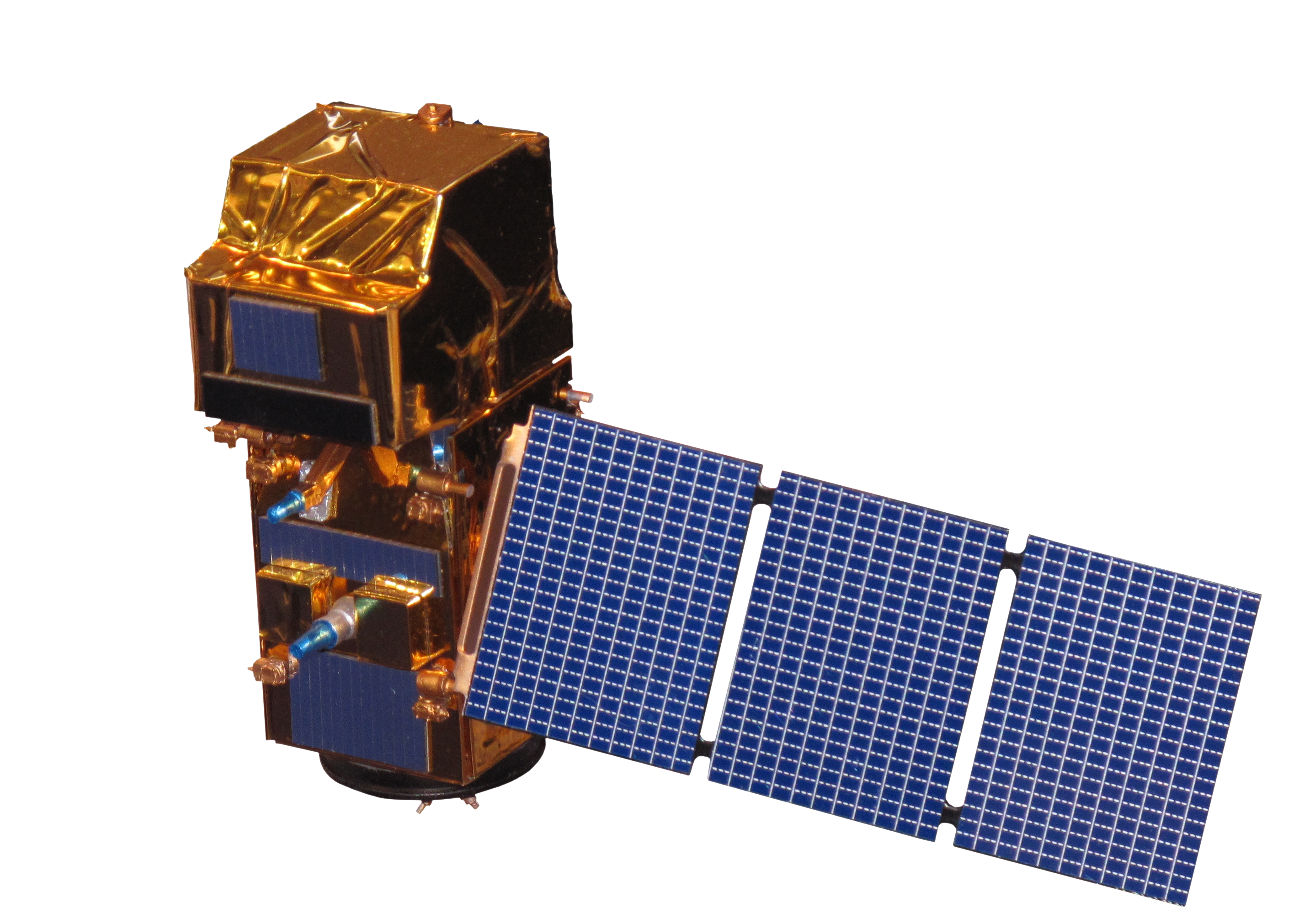 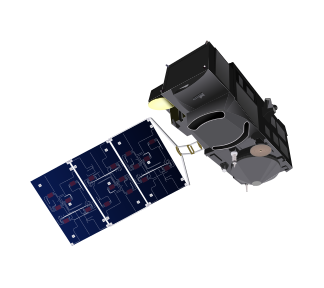 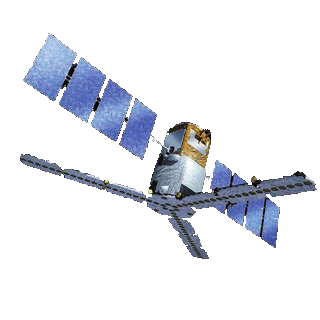 Resourcesat 2
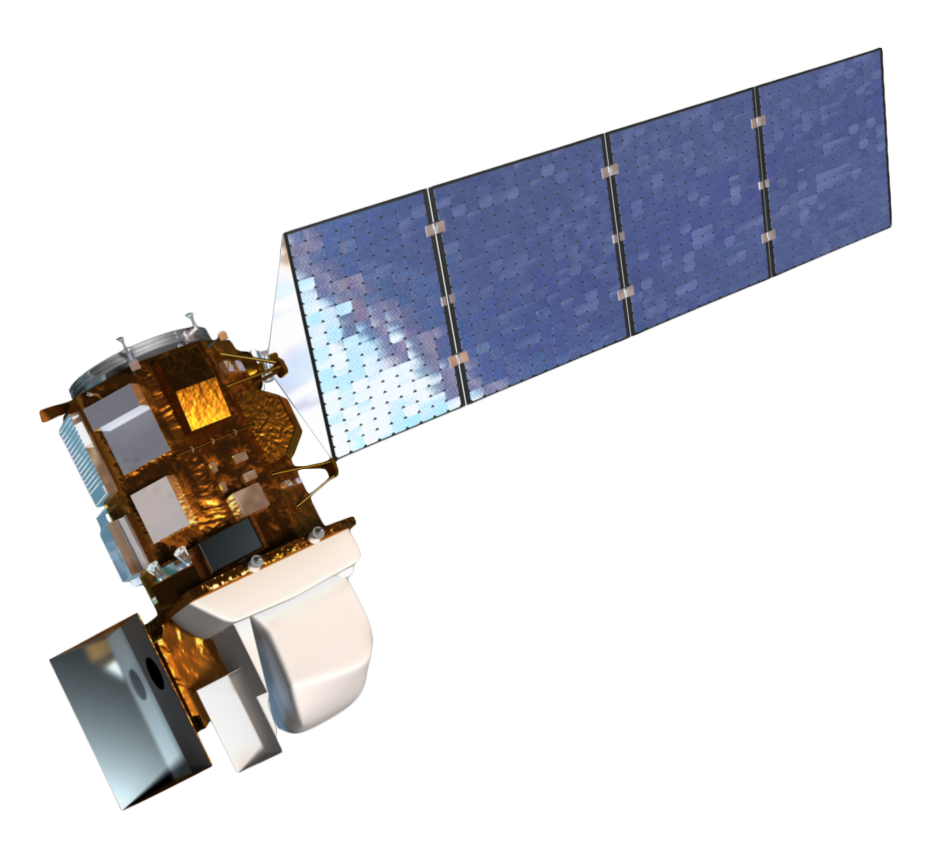 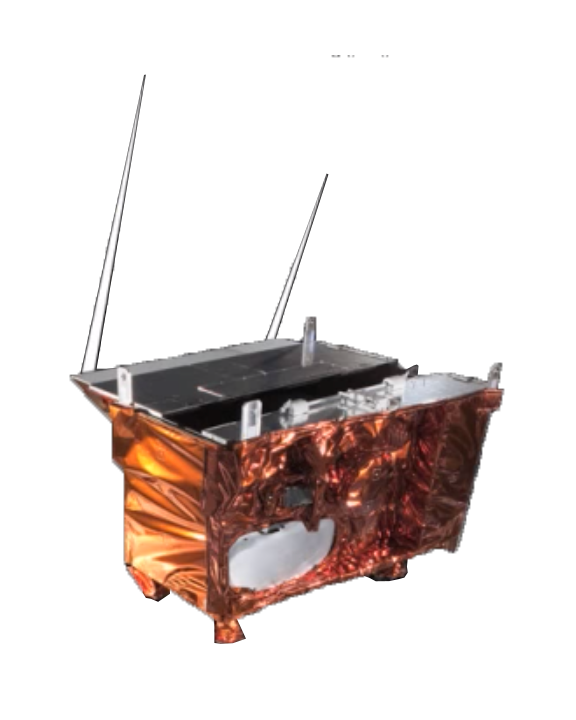 GOES-17 ABI
Sentinel-2A
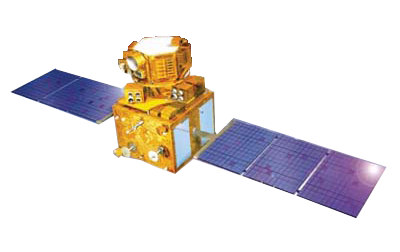 NOAA-20 VIIRS
SMOS
Landsat 8
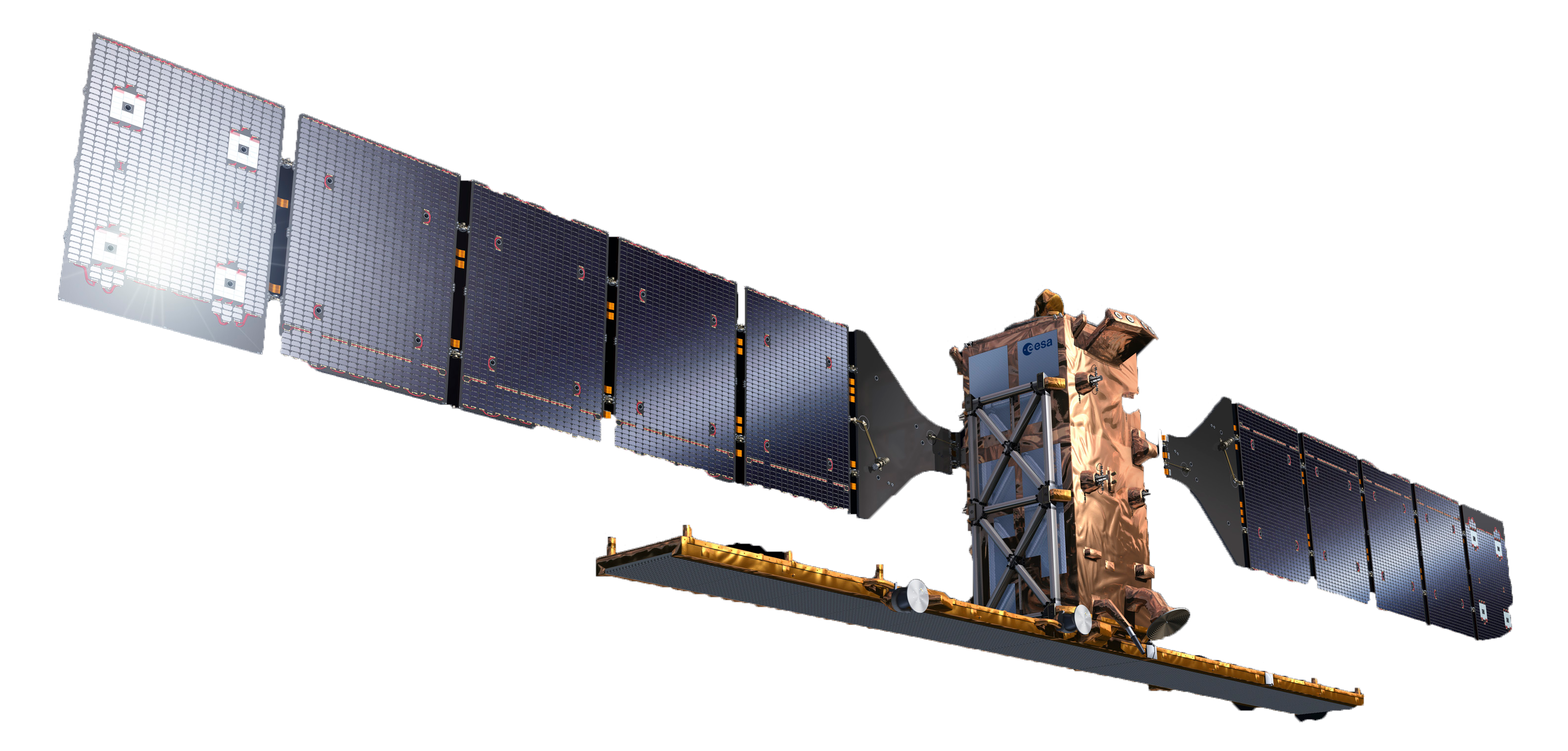 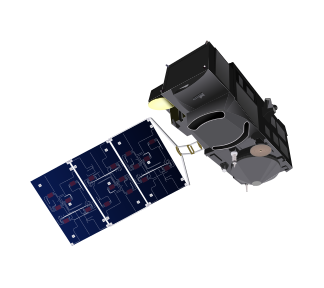 Resourcesat 2A
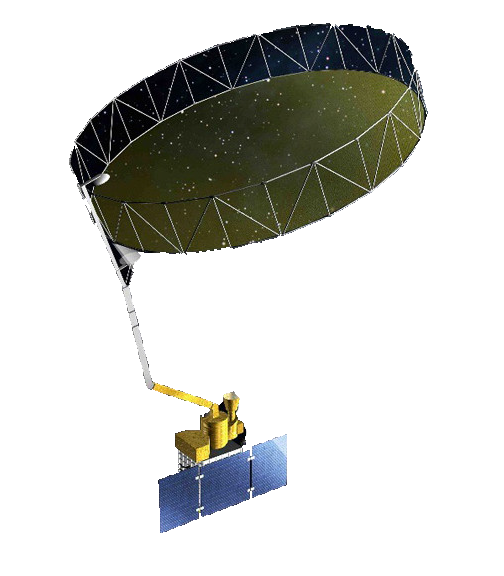 Sentinel-1A
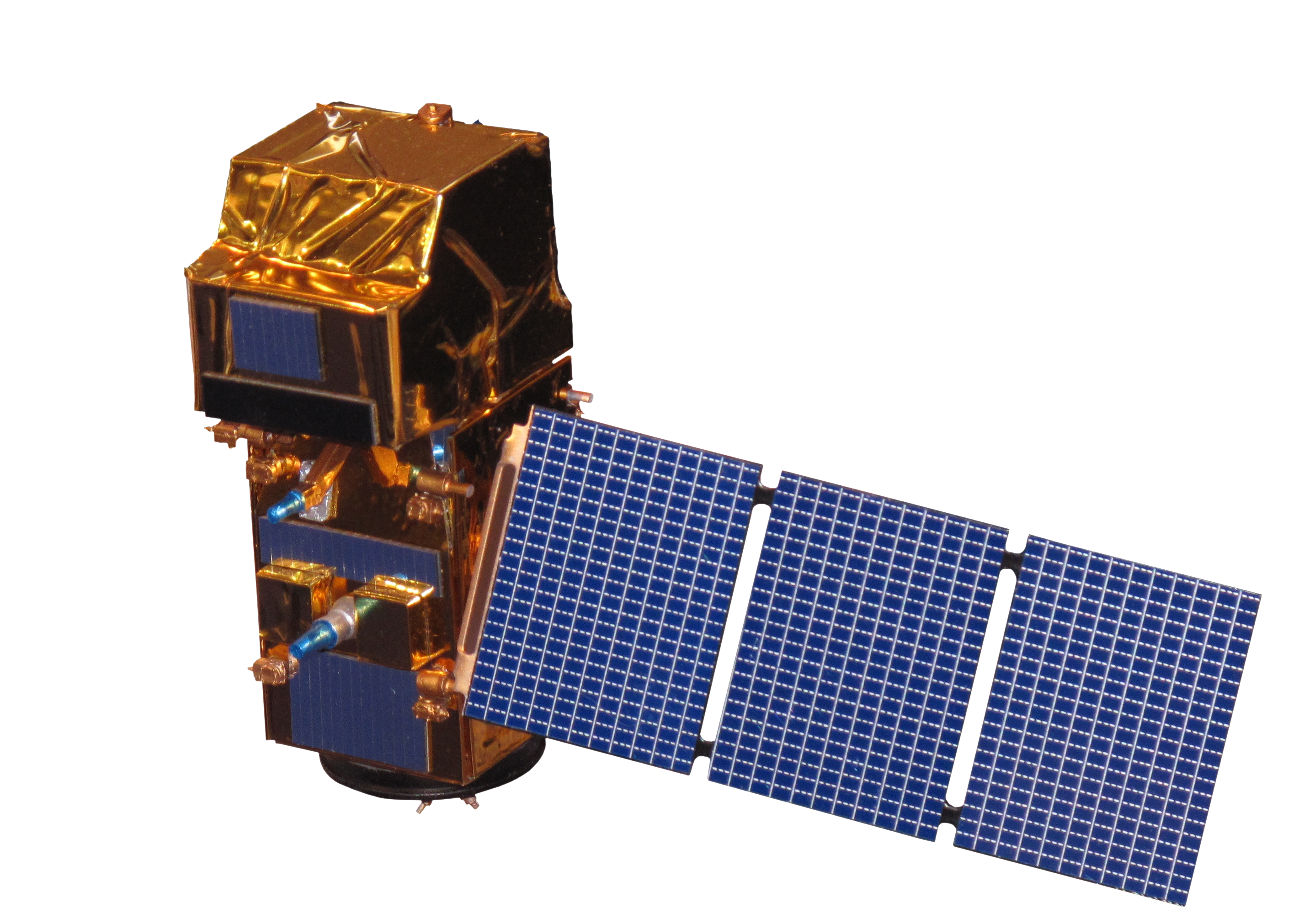 Sentinel-3B
SMAP
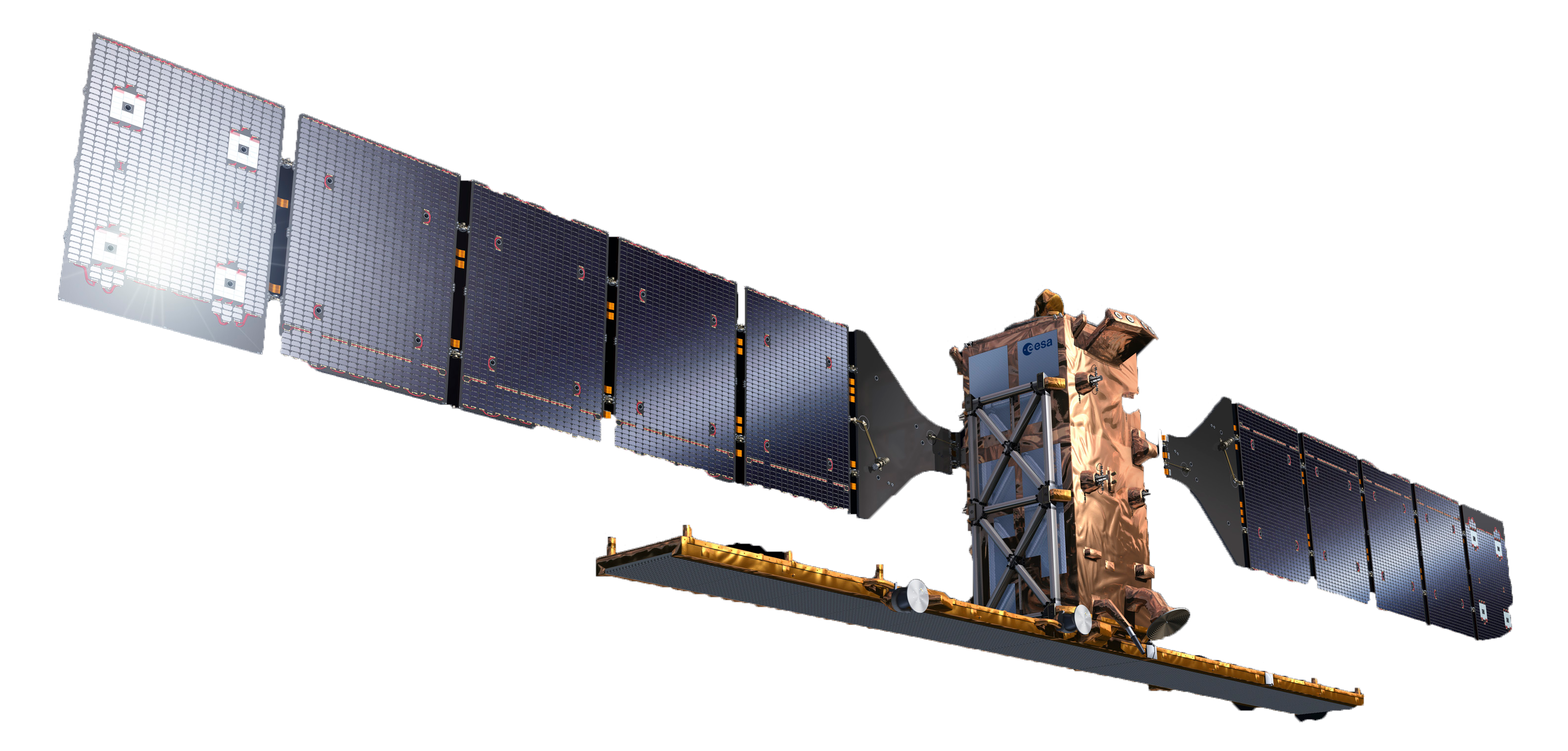 Sentinel-2B
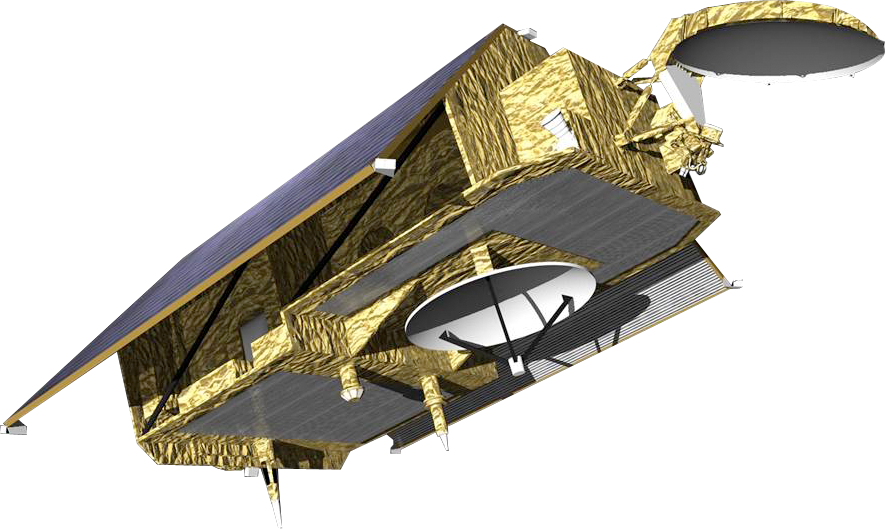 Sentinel-1B
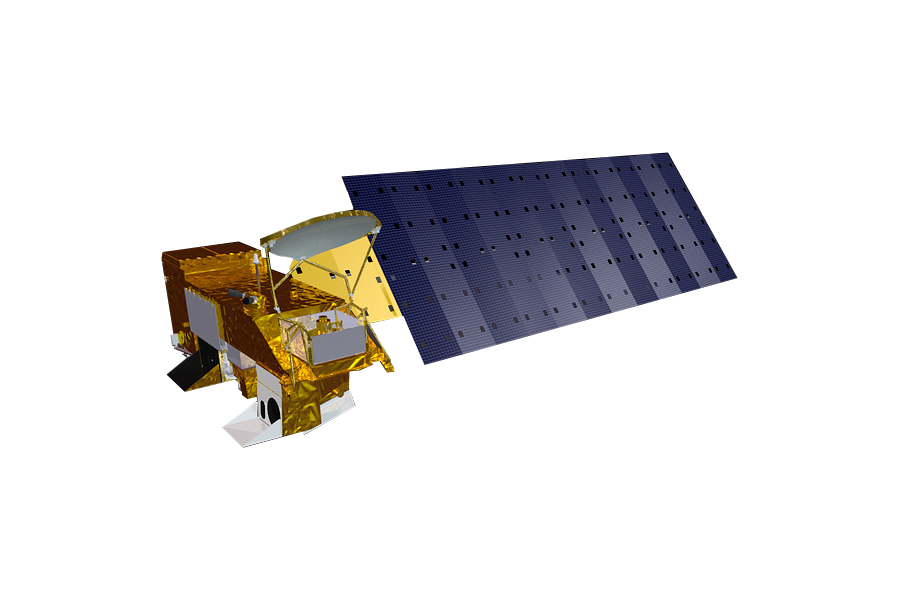 Aqua MODIS
Sentinel-6A
(1,366km)
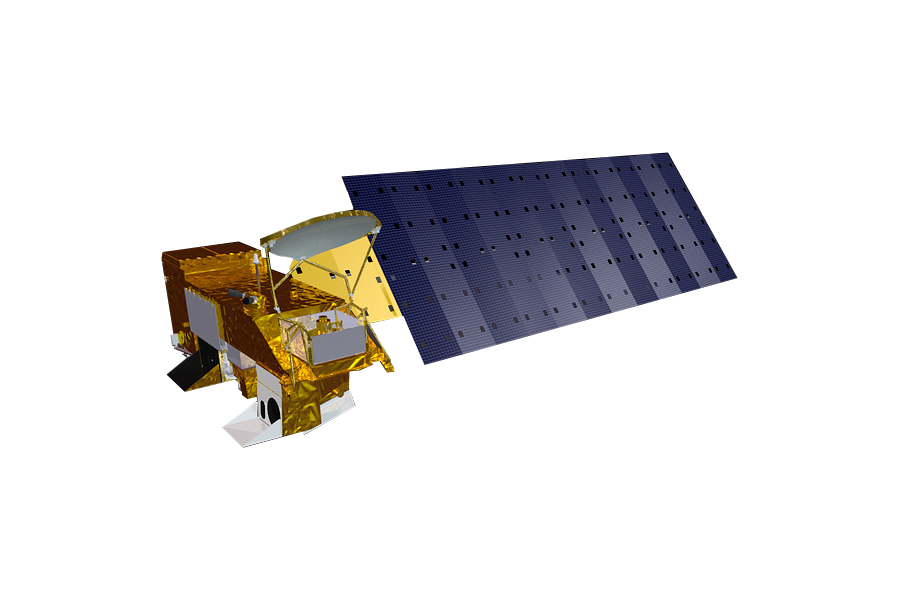 Terra ASTER & MODIS
Current Land Imaging Architecture*
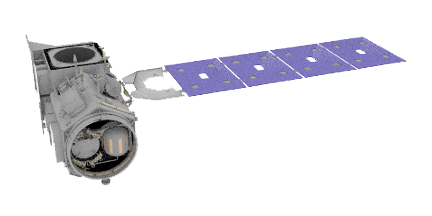 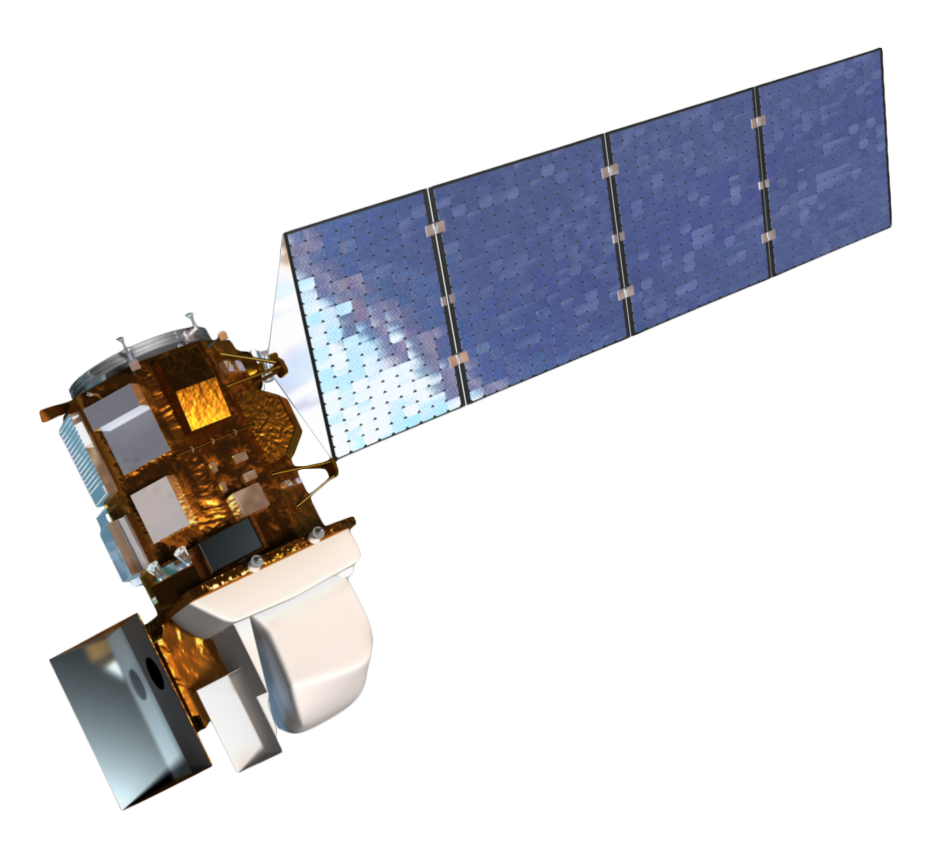 ICESat-2
Landsat 7
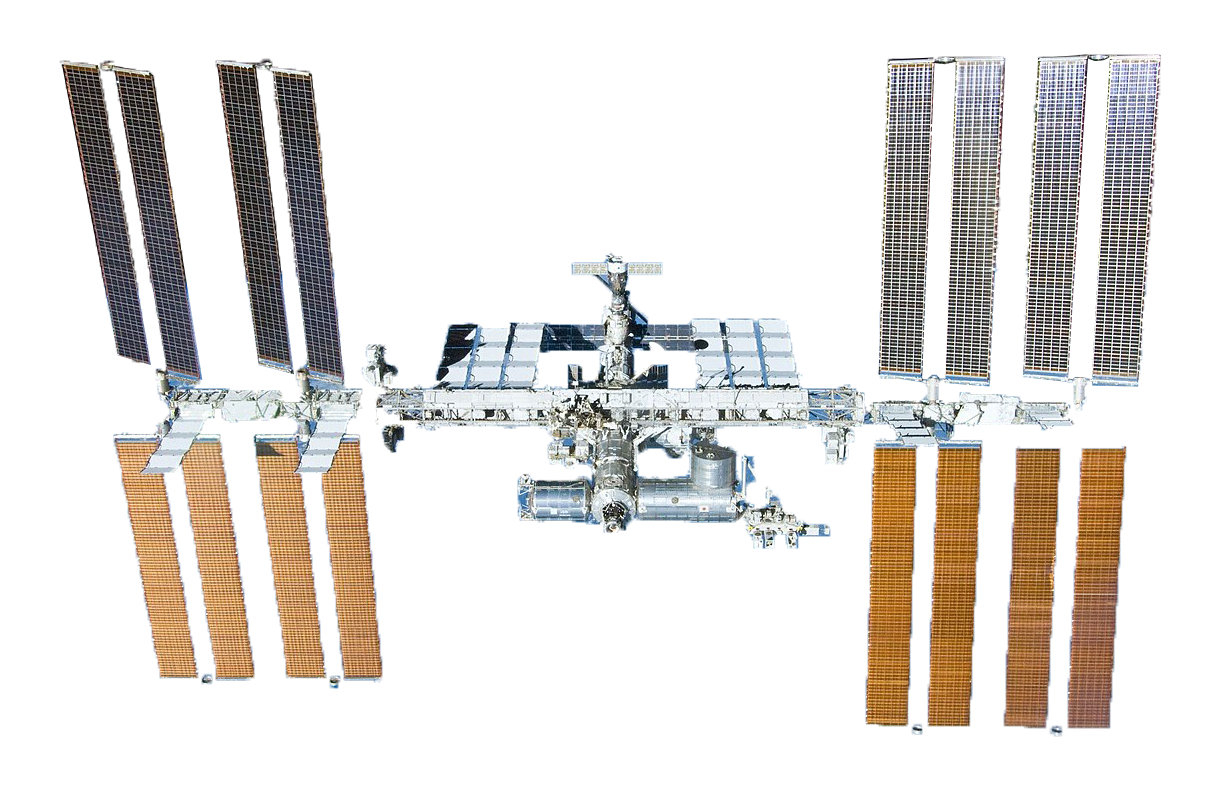 ISS
*Examples of U.S. Government and international systems that provide free and open data
Dates are approximate and subject to change
GOES-U ABI
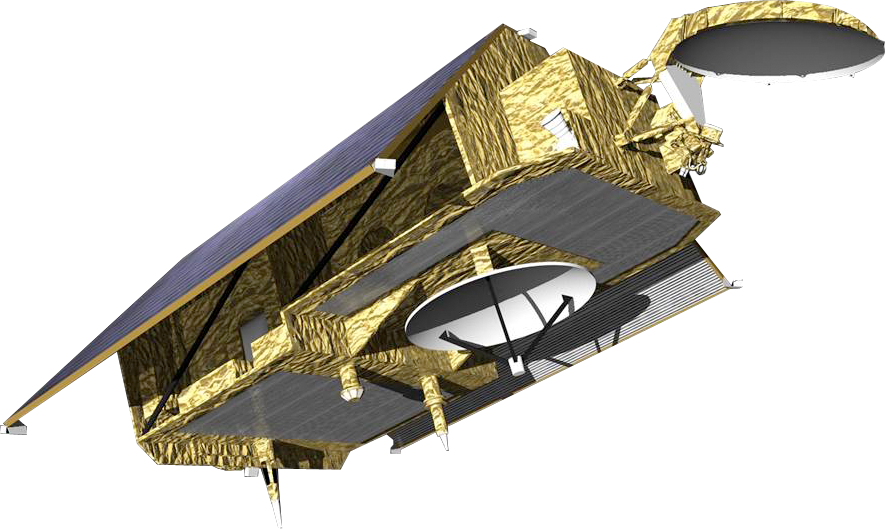 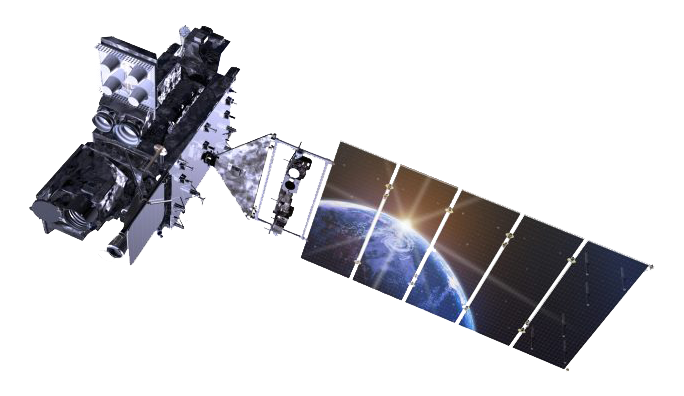 Sentinel-6B
~36,000 km
(1,366km)
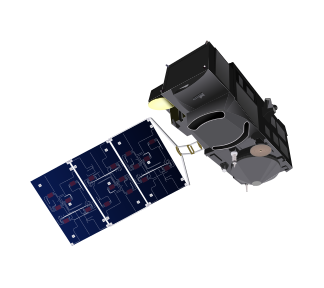 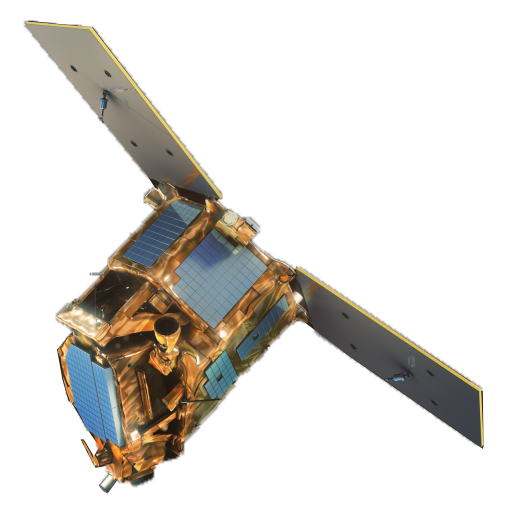 FLEX
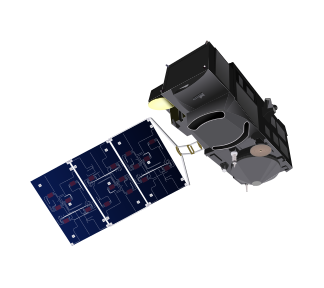 Sentinel-3D
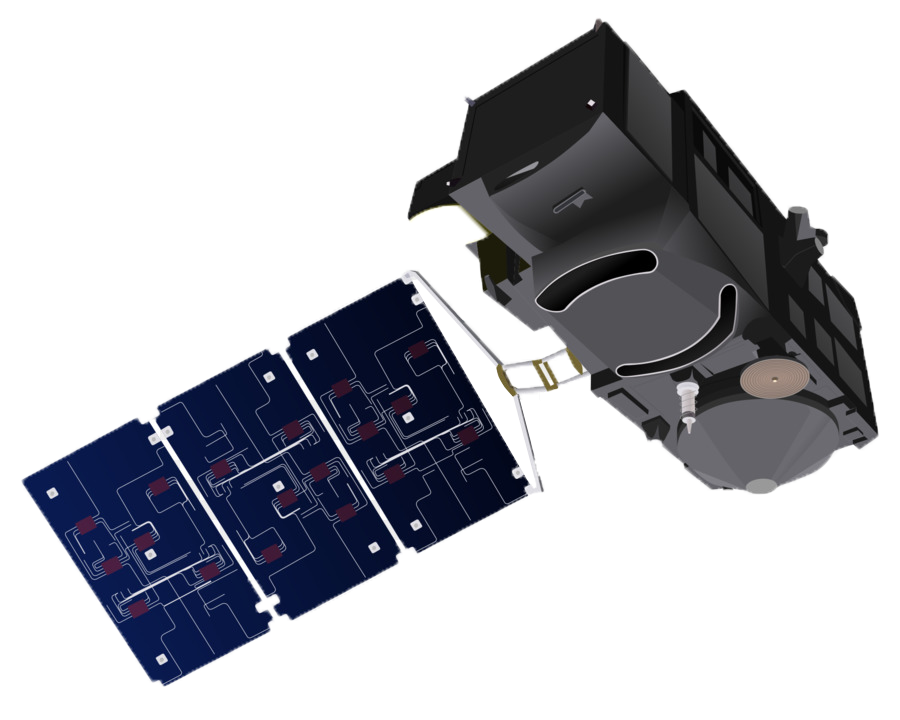 Sentinel-3C
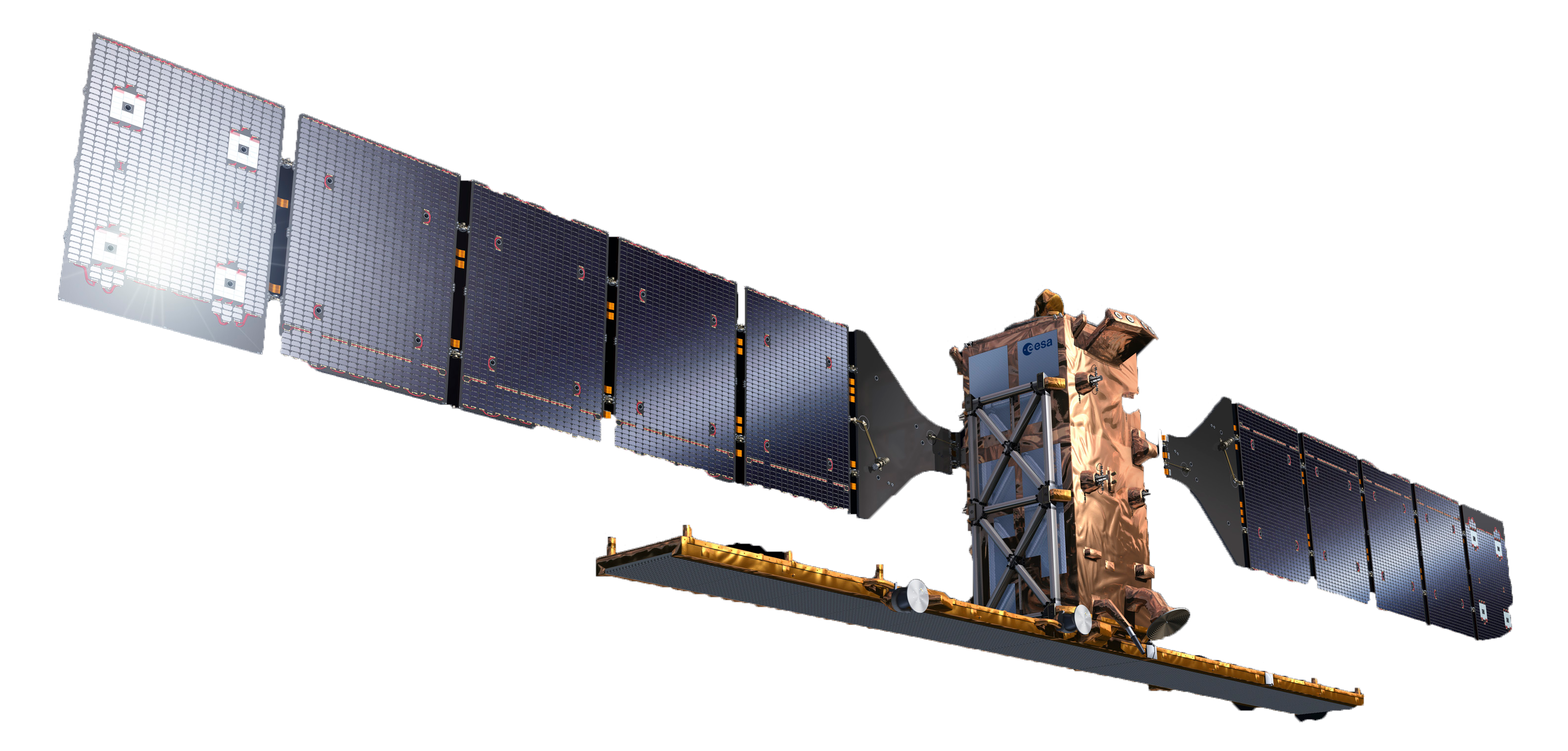 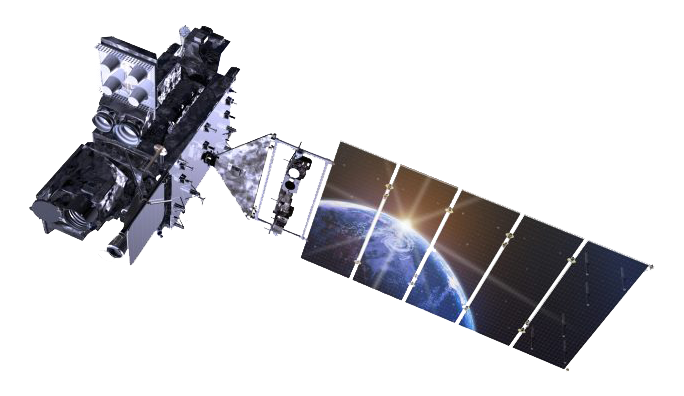 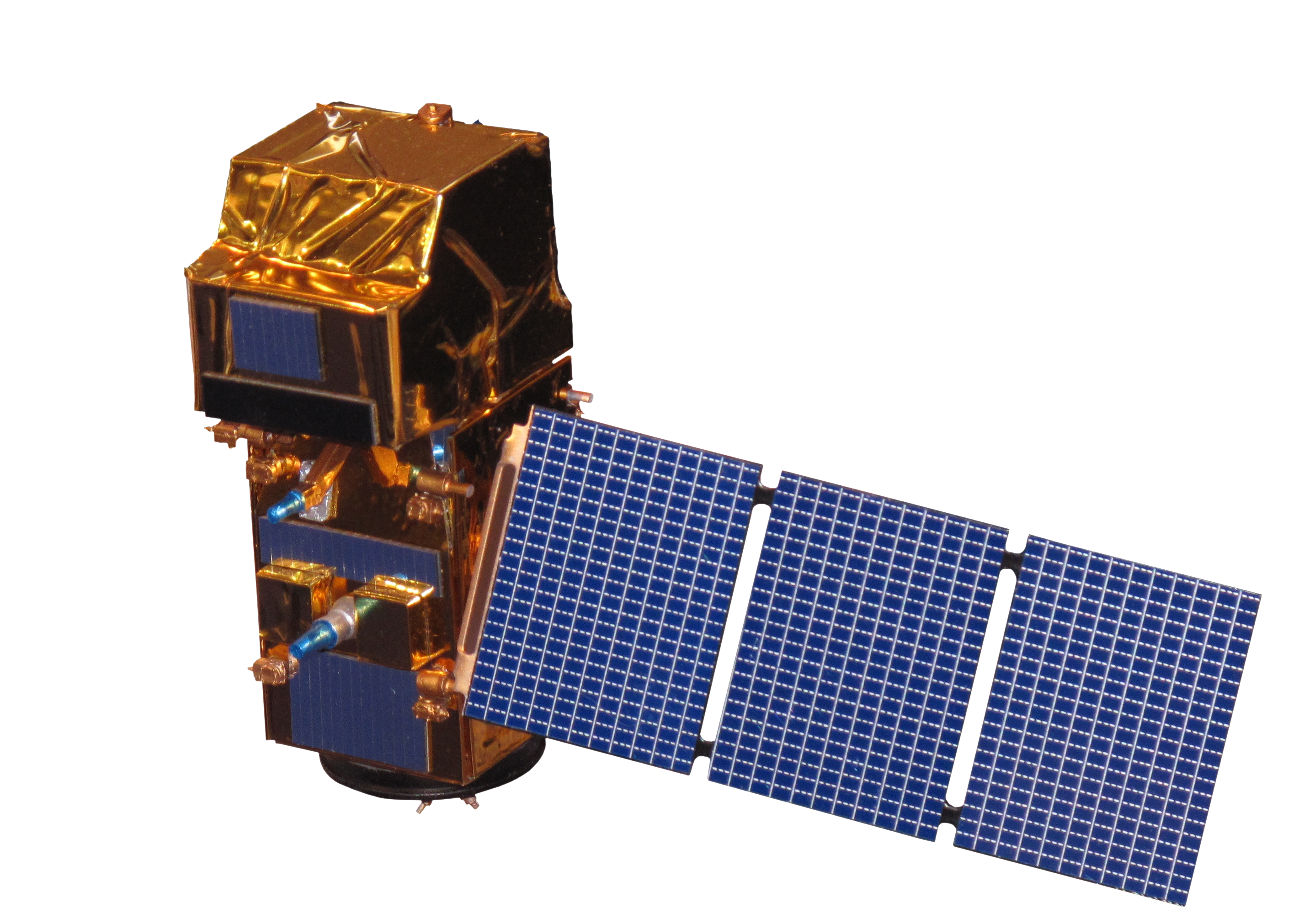 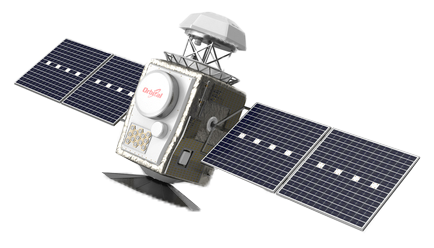 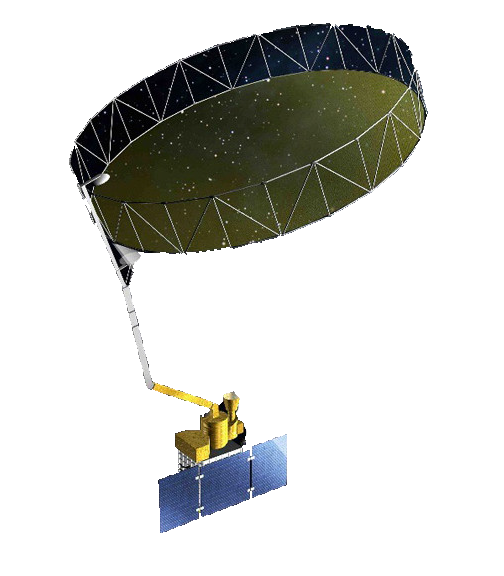 Sentinel-2D
Sentinel-1D
GOES-T ABI
JPSS-2 VIIRS
Sentinel-2C
Landsat Next
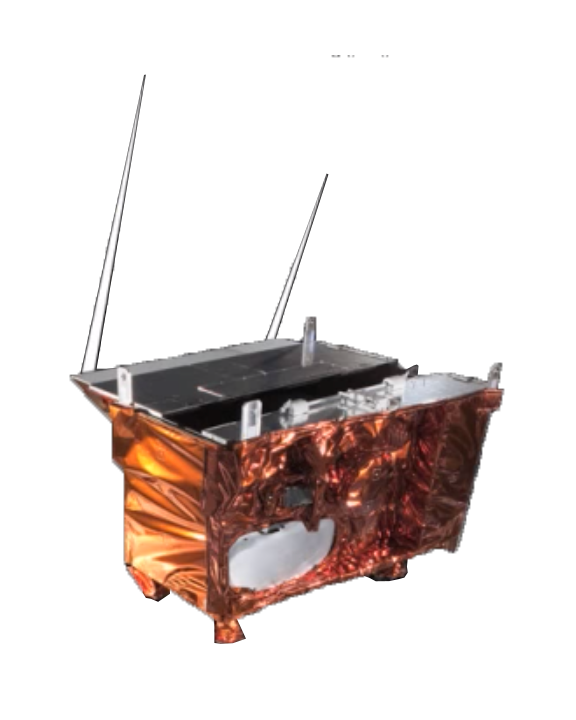 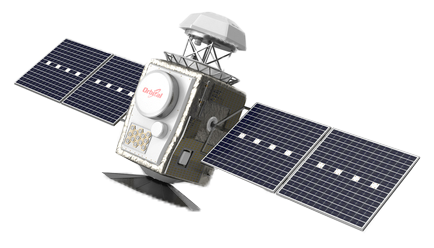 Surface Biology and Geology (SBG)
NISAR
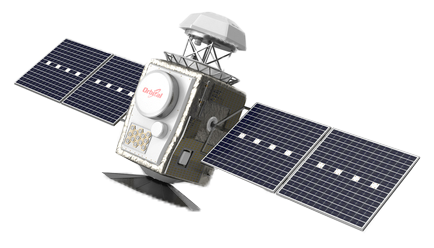 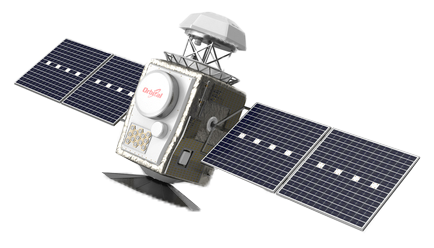 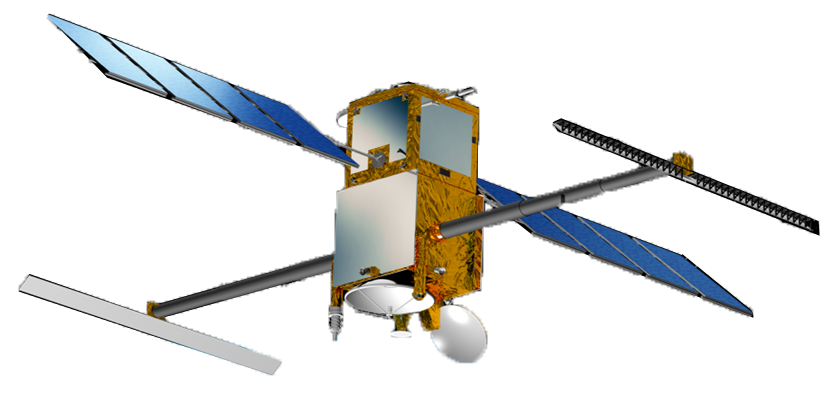 LSTM
CHIME
PACE
SWOT
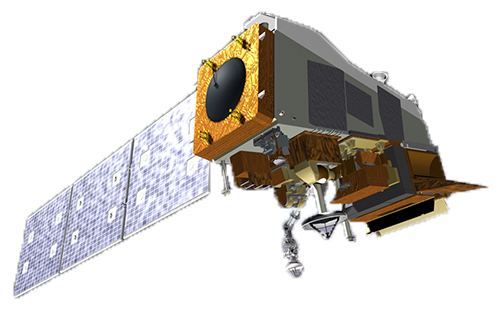 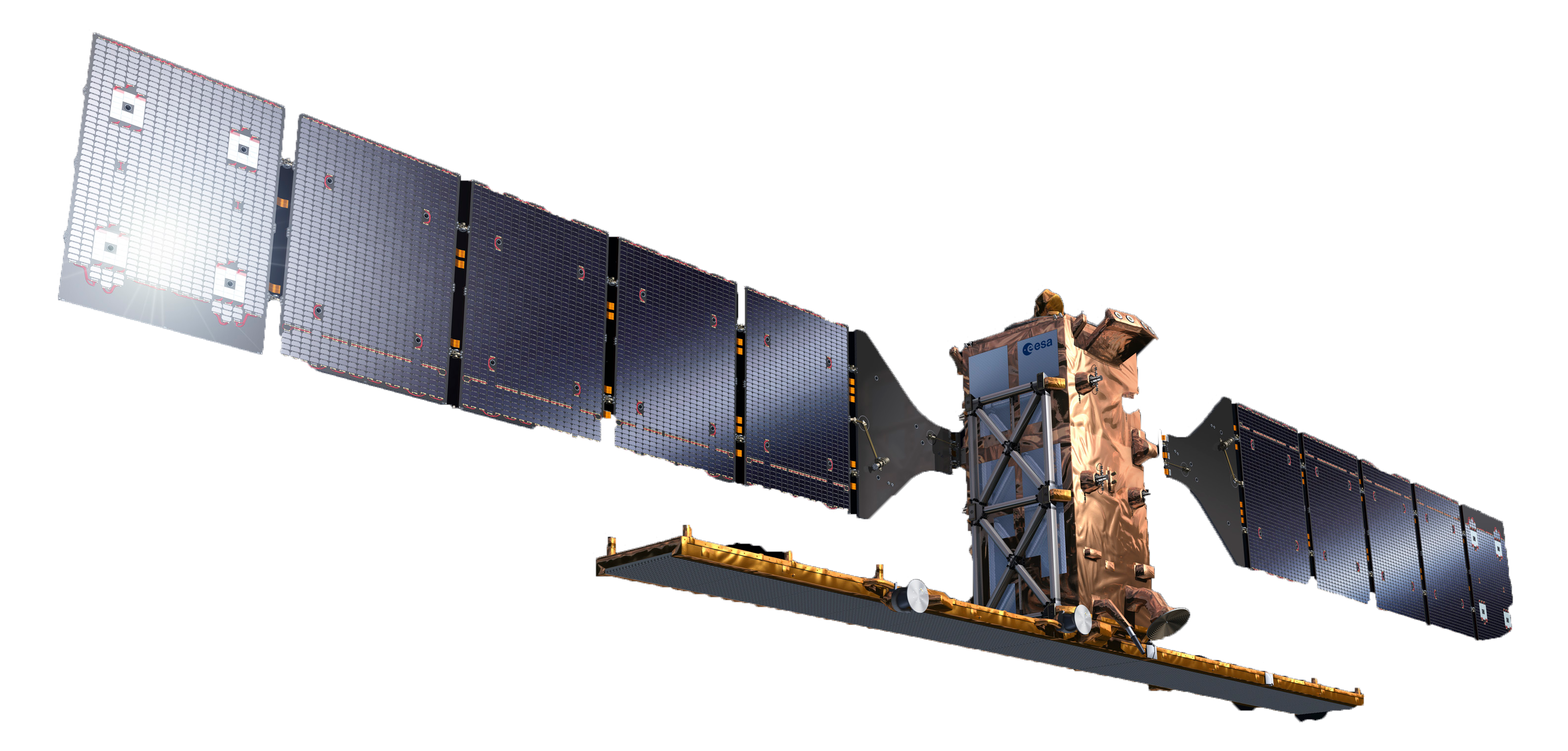 Sentinel-1C
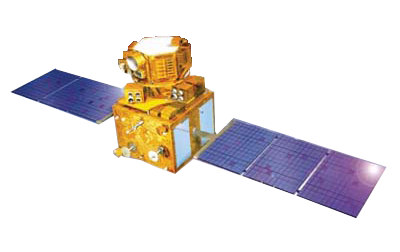 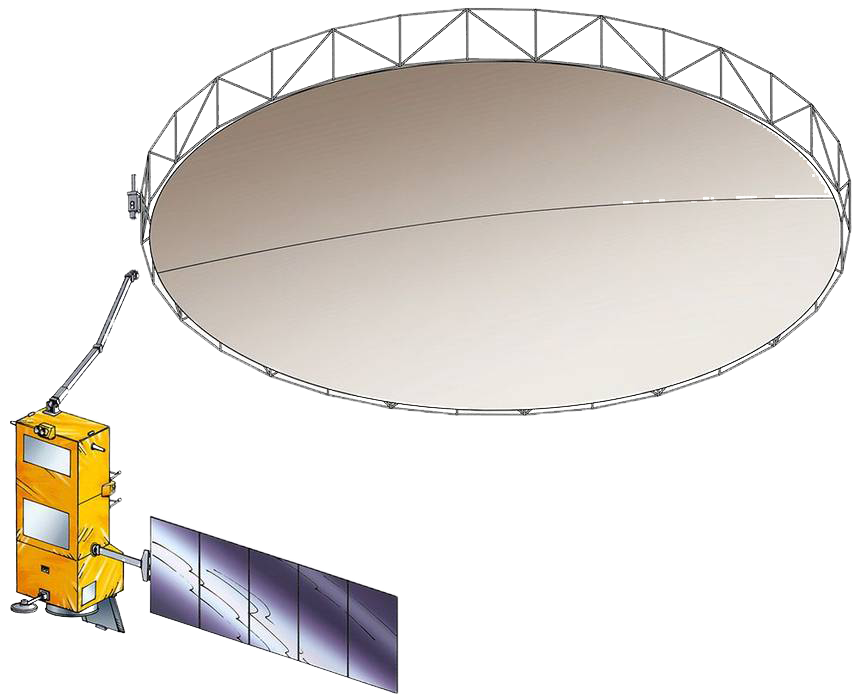 Biomass
Future Land Imaging Architecture*
Resourcesat 3/3A
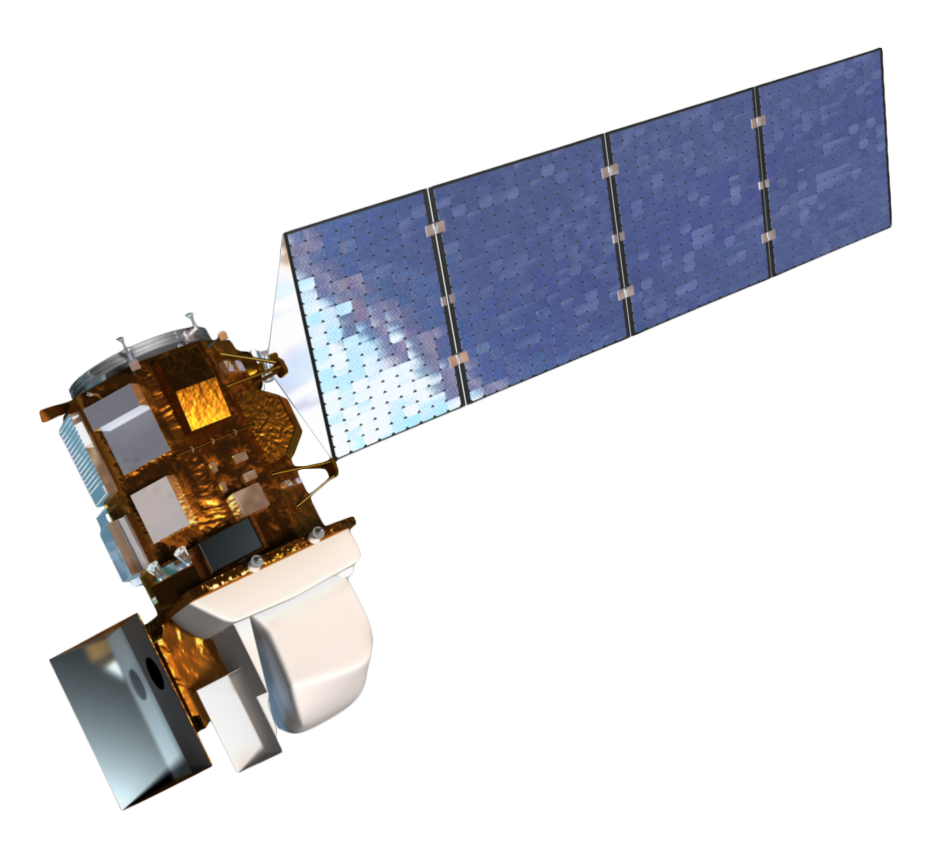 Surface Deformation and Change (SDC)
Landsat 9
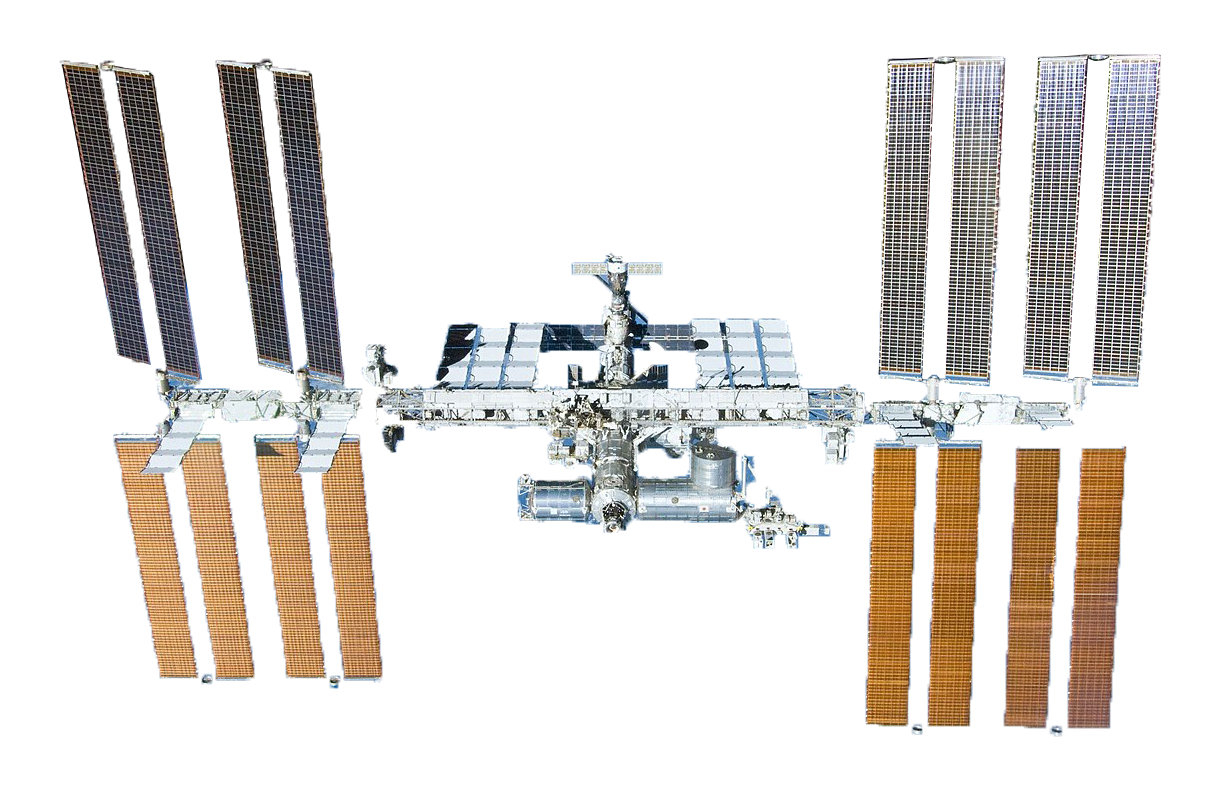 ISS
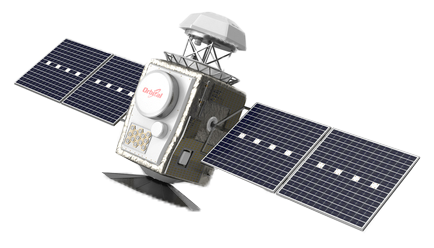 *Examples of U.S. Government and international systems that provide free and open data
Dates are approximate and subject to change
conclusion
Government systems satisfy many applications but…
Commercial satellite data augment government data, fill gaps, and provide unique solutions through high-resolution Electro-optical, radar, and hyperspectral data.
Segue to next panel on government on commercial data programs/contracts…

Questions?
15